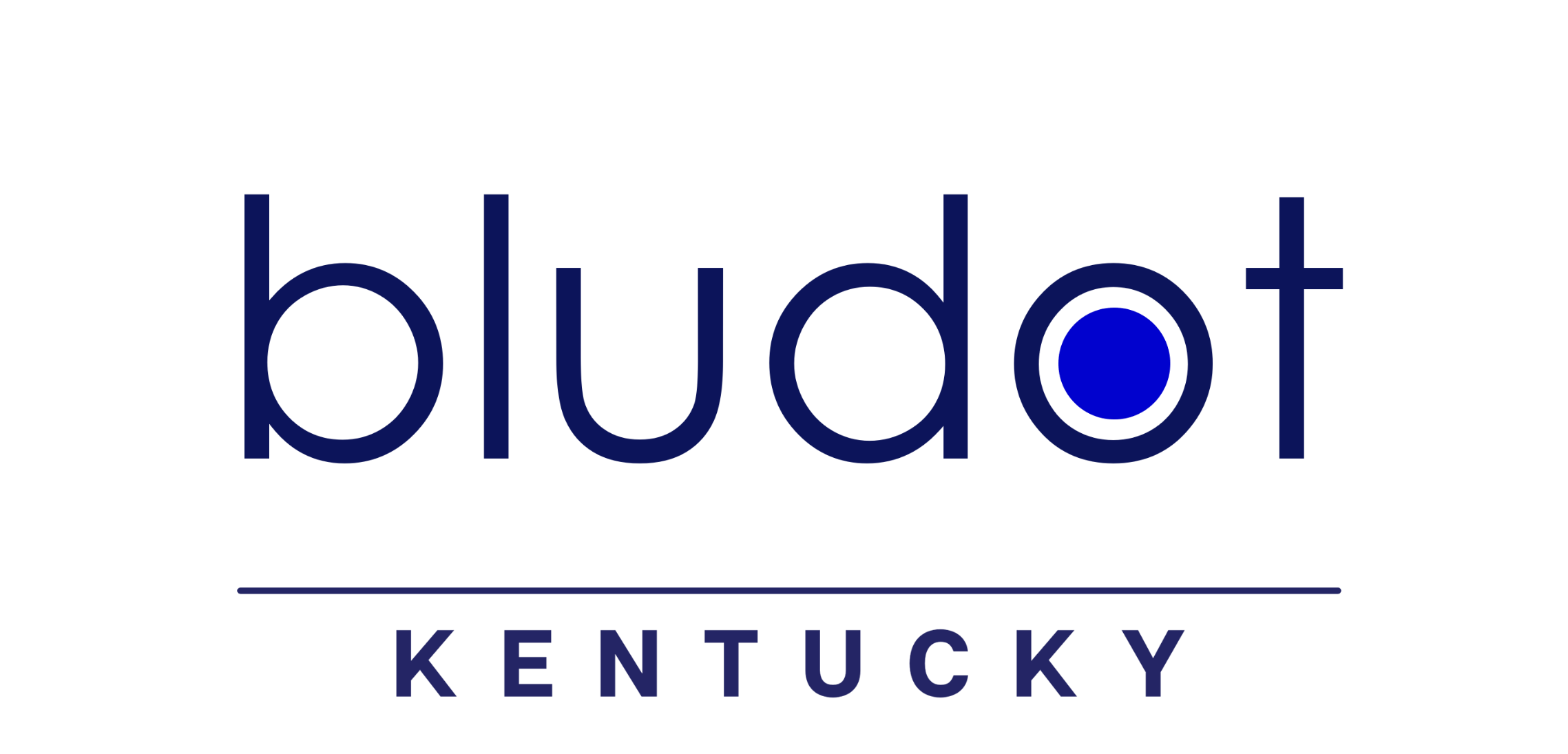 Business Retention & Expansion 
Software Platform
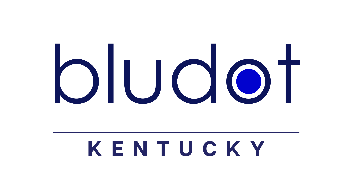 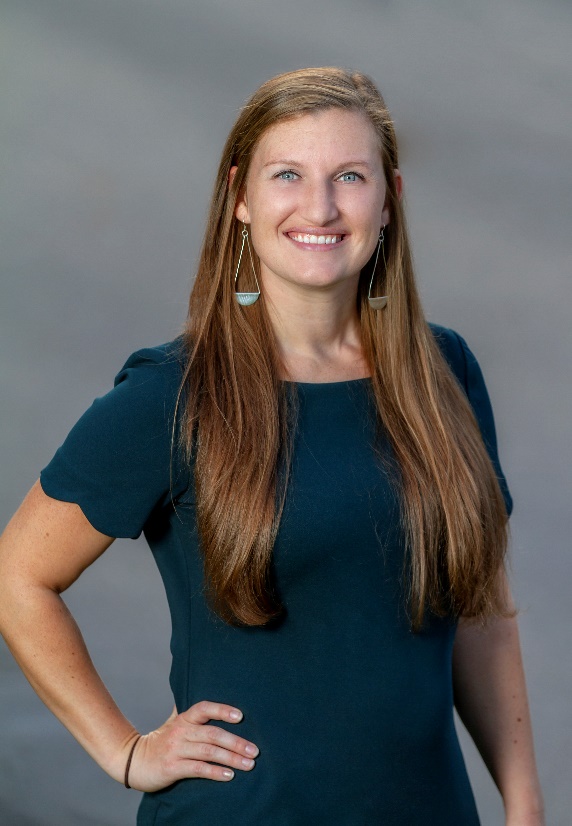 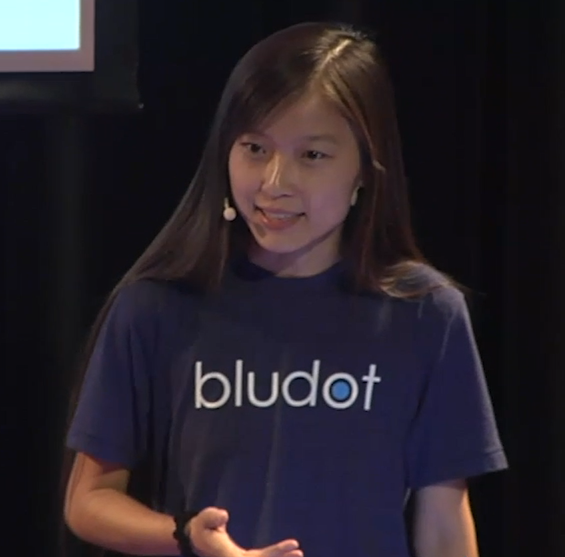 Beka Burton
Economic Development Specialist
CEDIK at University of Kentucky
Sophia Zheng
Founder/CEO
Bludot Technologies Inc.
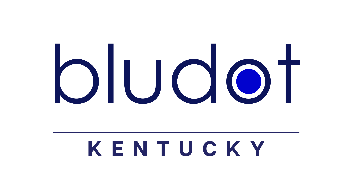 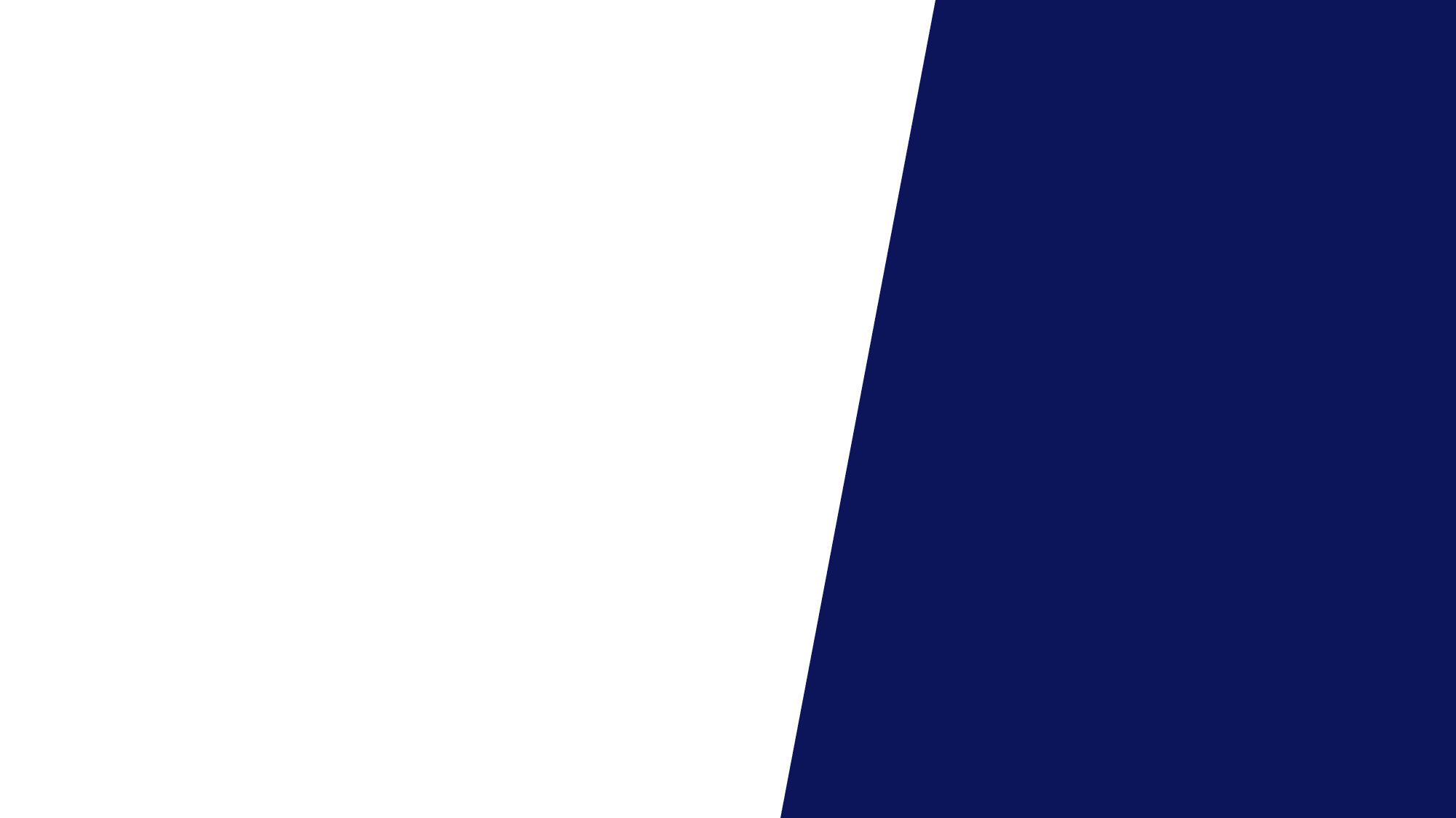 Business Data
Map Visualization
Communication Wall
Targeted Group Post
Business Retention & Expansion
---
Connecting and Growing 
Local Businesses
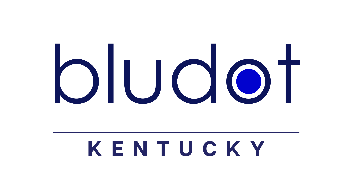 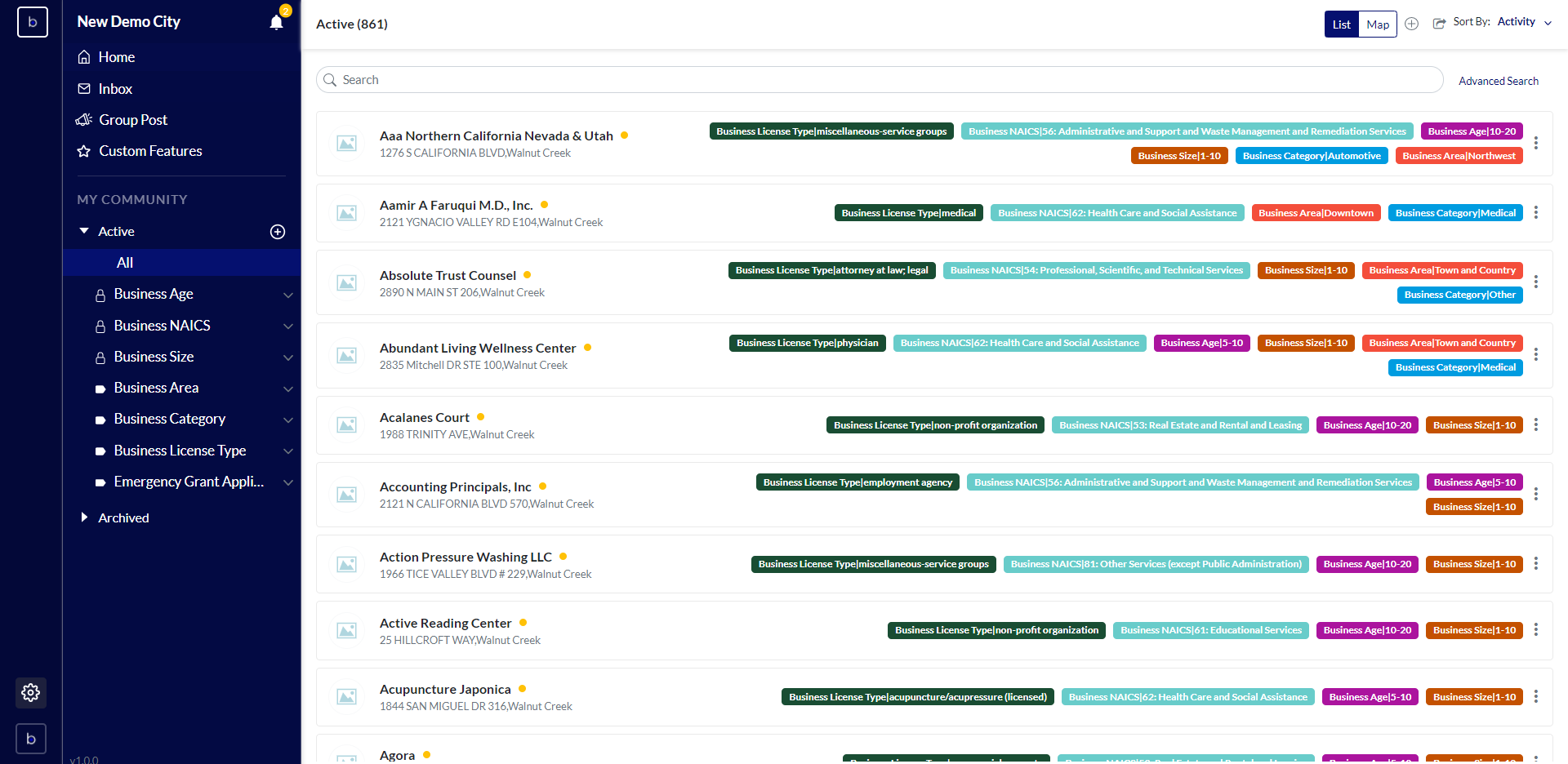 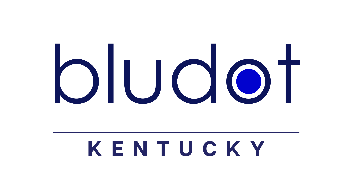 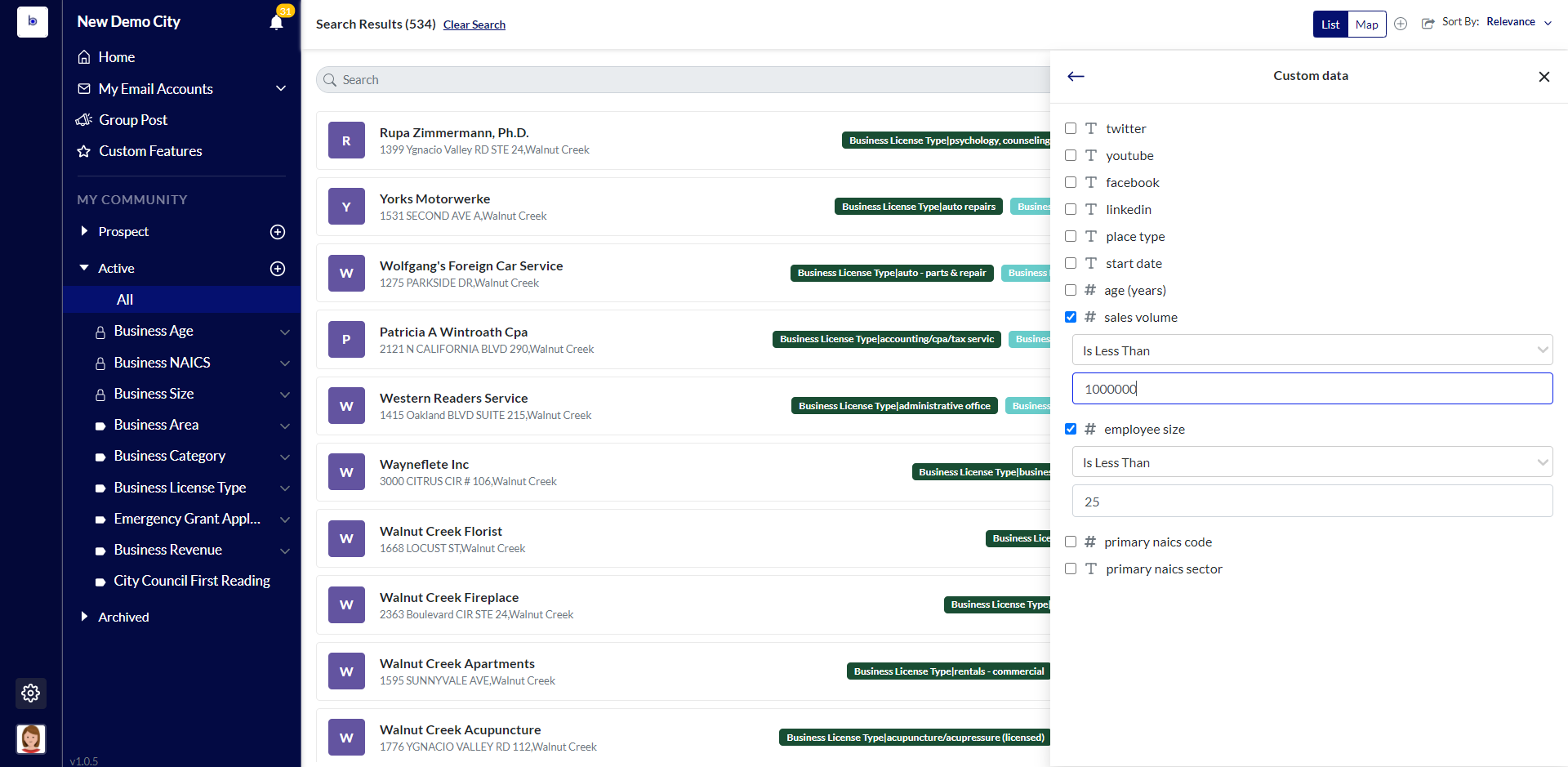 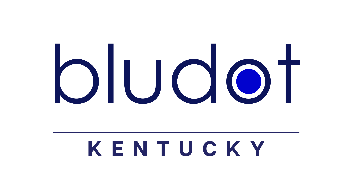 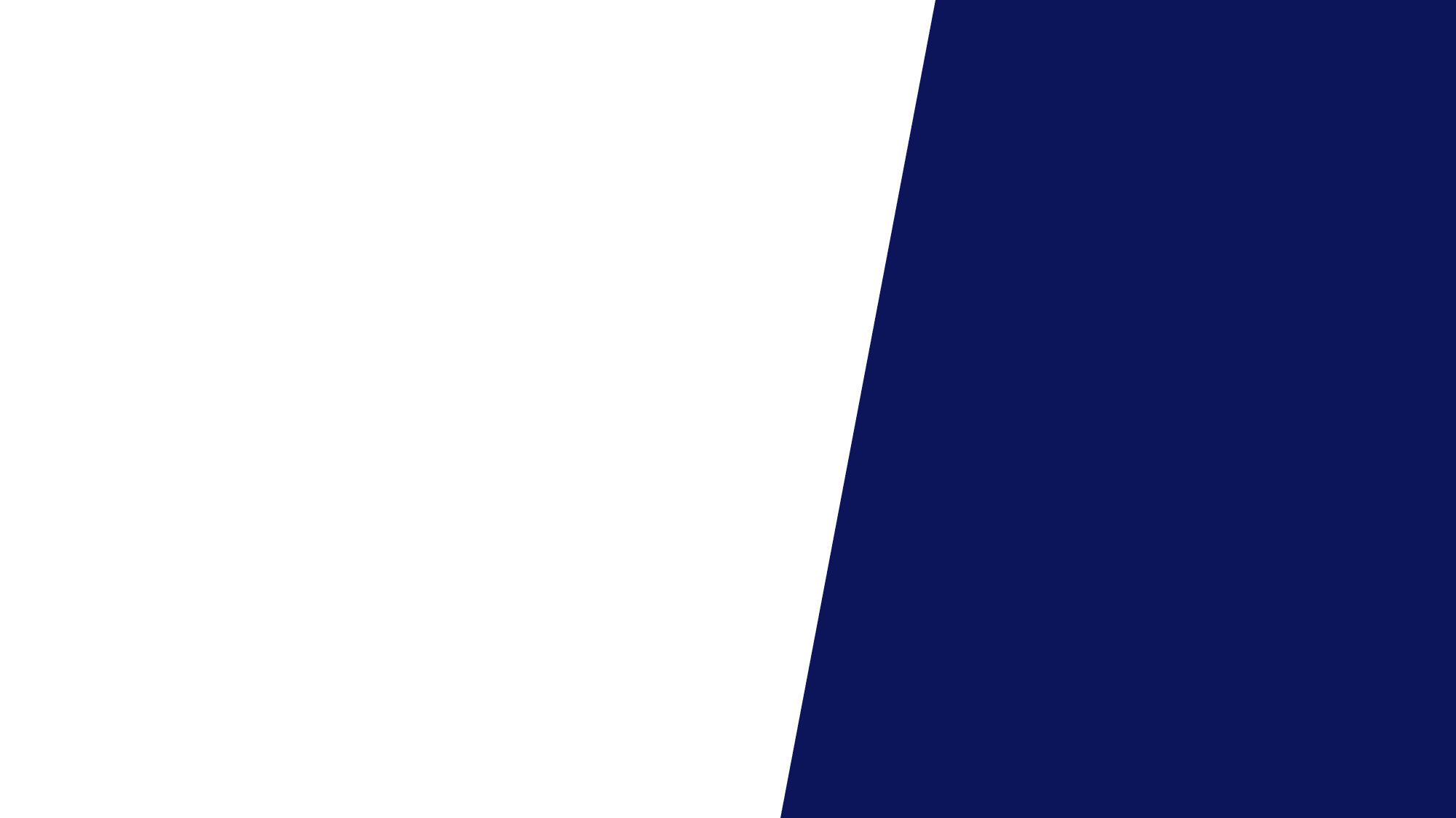 Business Data
Map Visualization
Communication Wall
Targeted Group Post
Business Retention & Expansion
---
Connecting and Growing 
Local Businesses
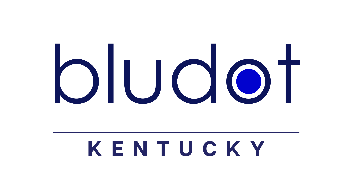 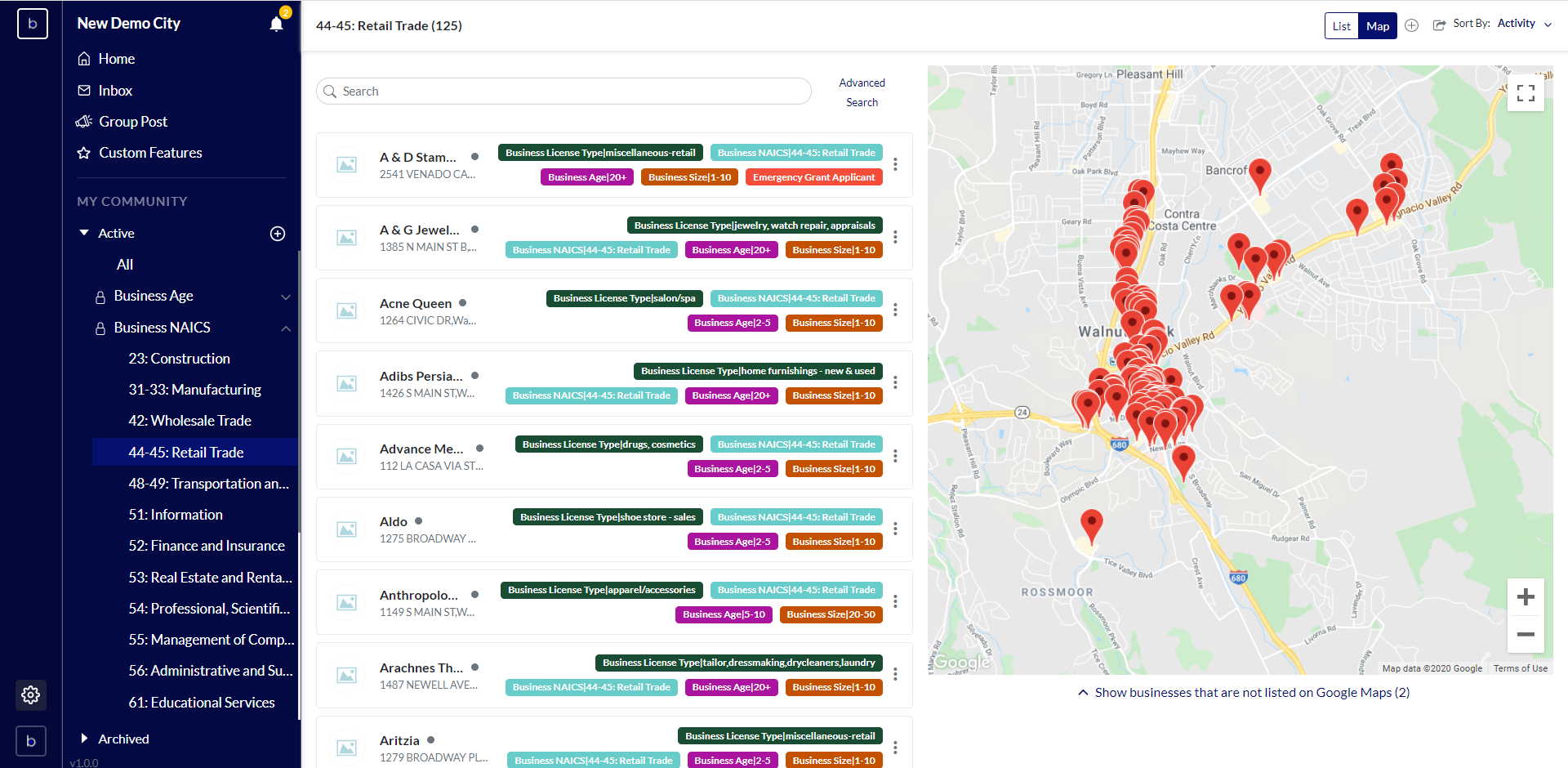 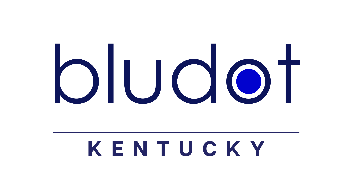 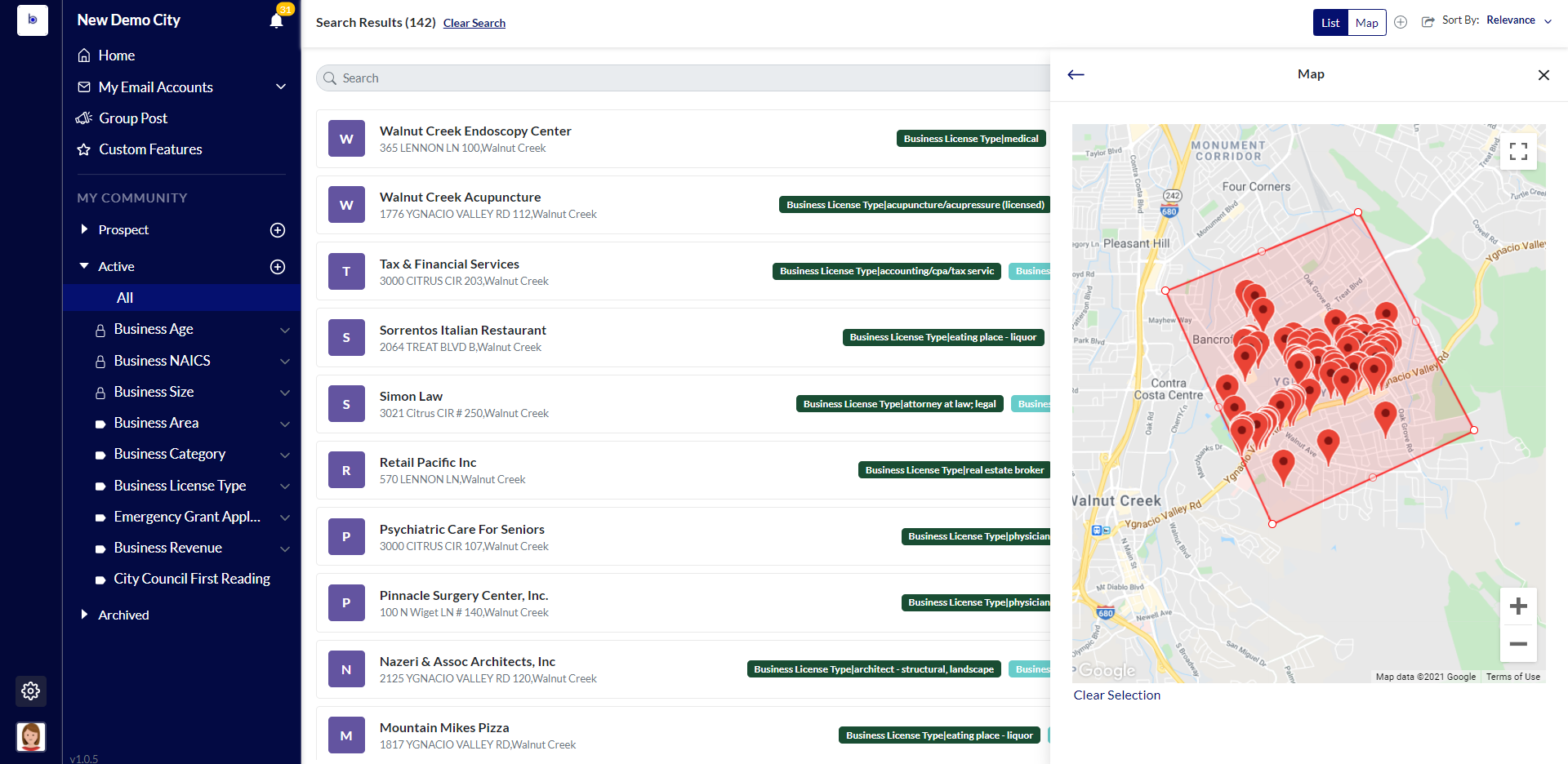 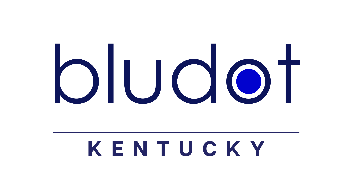 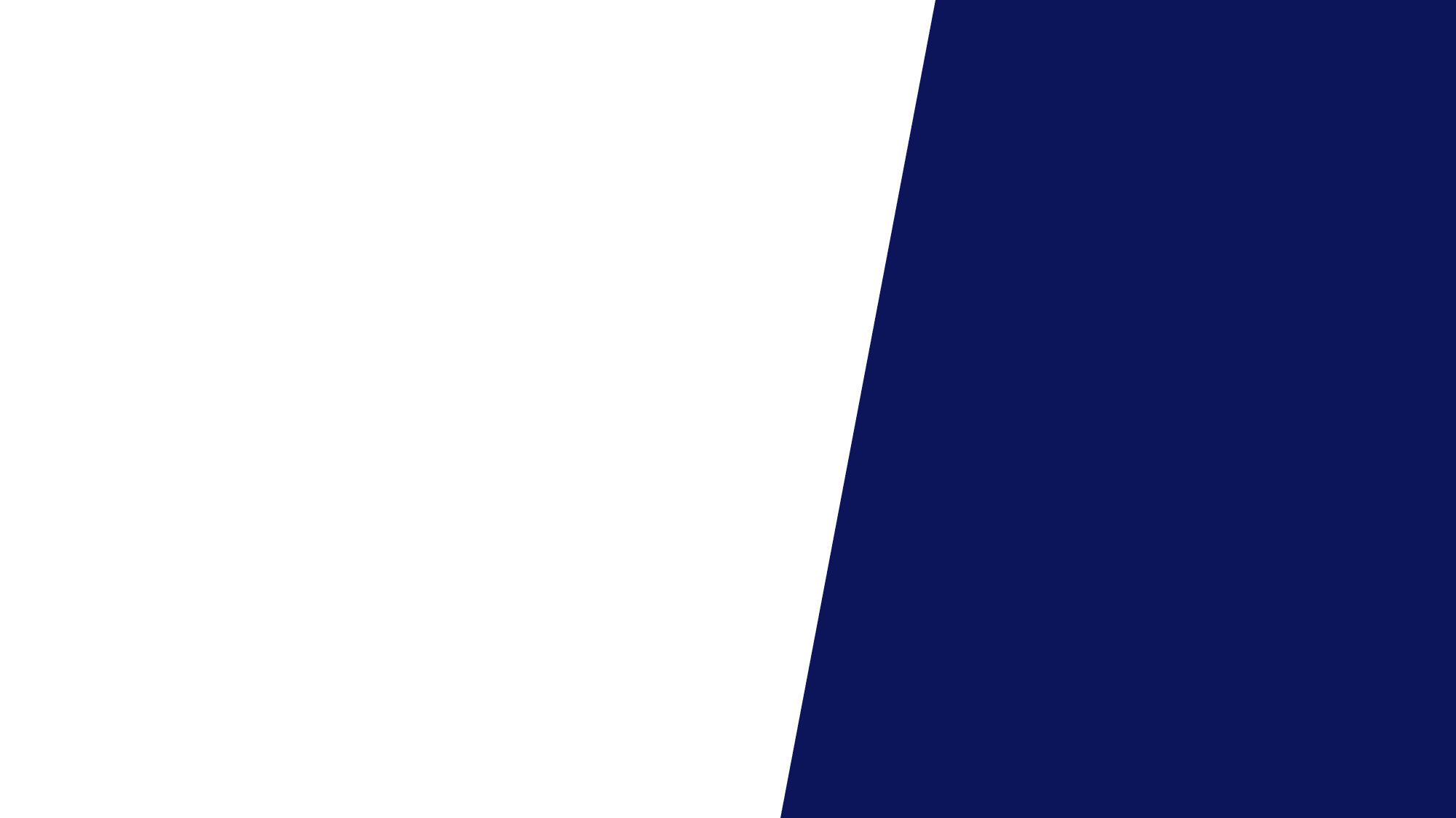 Business Data
Map Visualization
Communication Wall
Targeted Group Post
Business Retention & Expansion
---
Connecting and Growing 
Local Businesses
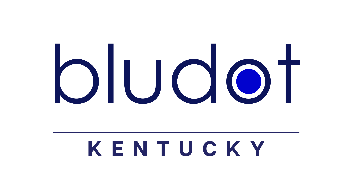 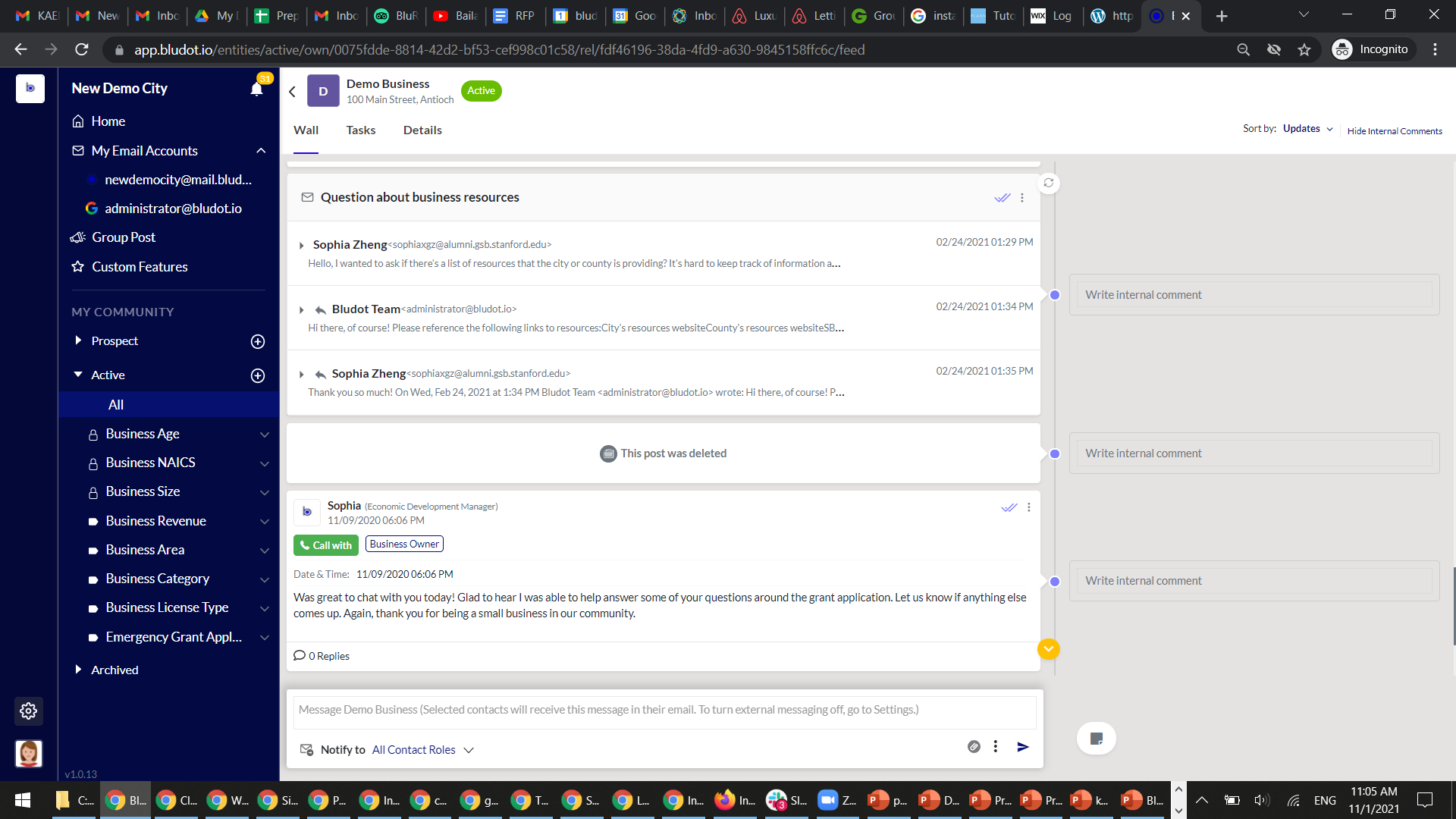 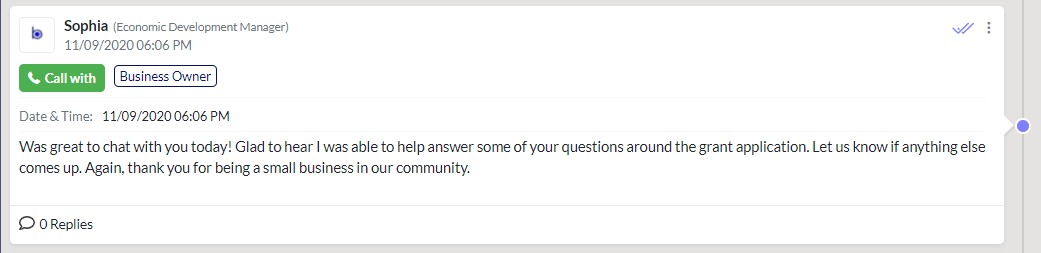 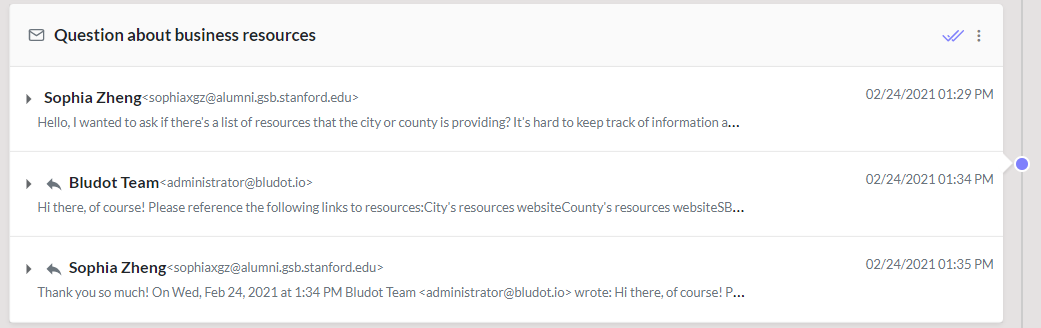 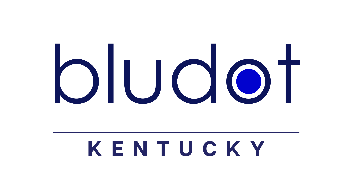 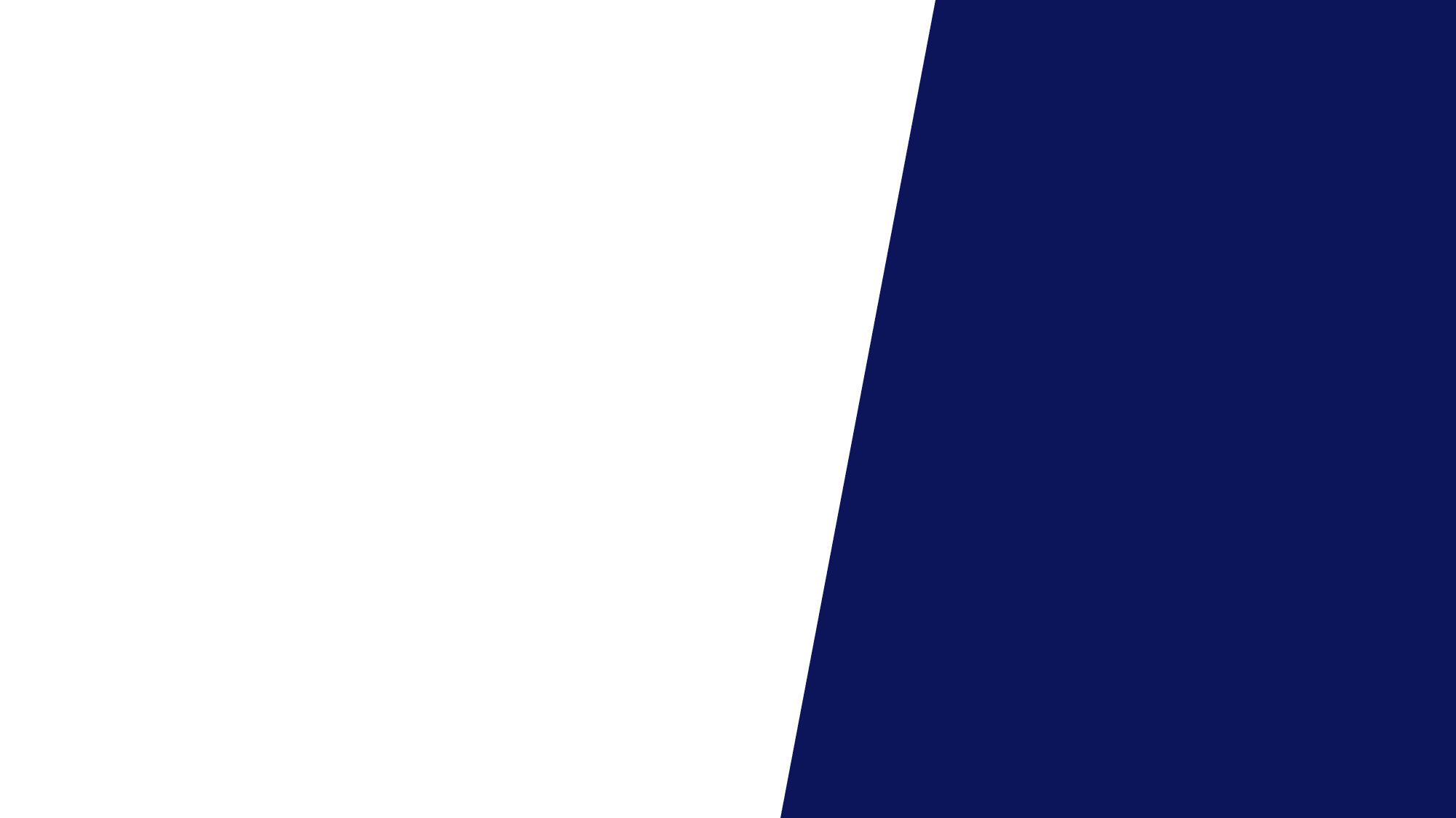 Business Data
Map Visualization
Communication Wall
Targeted Group Post
Business Retention & Expansion
---
Connecting and Growing 
Local Businesses
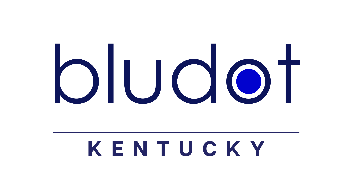 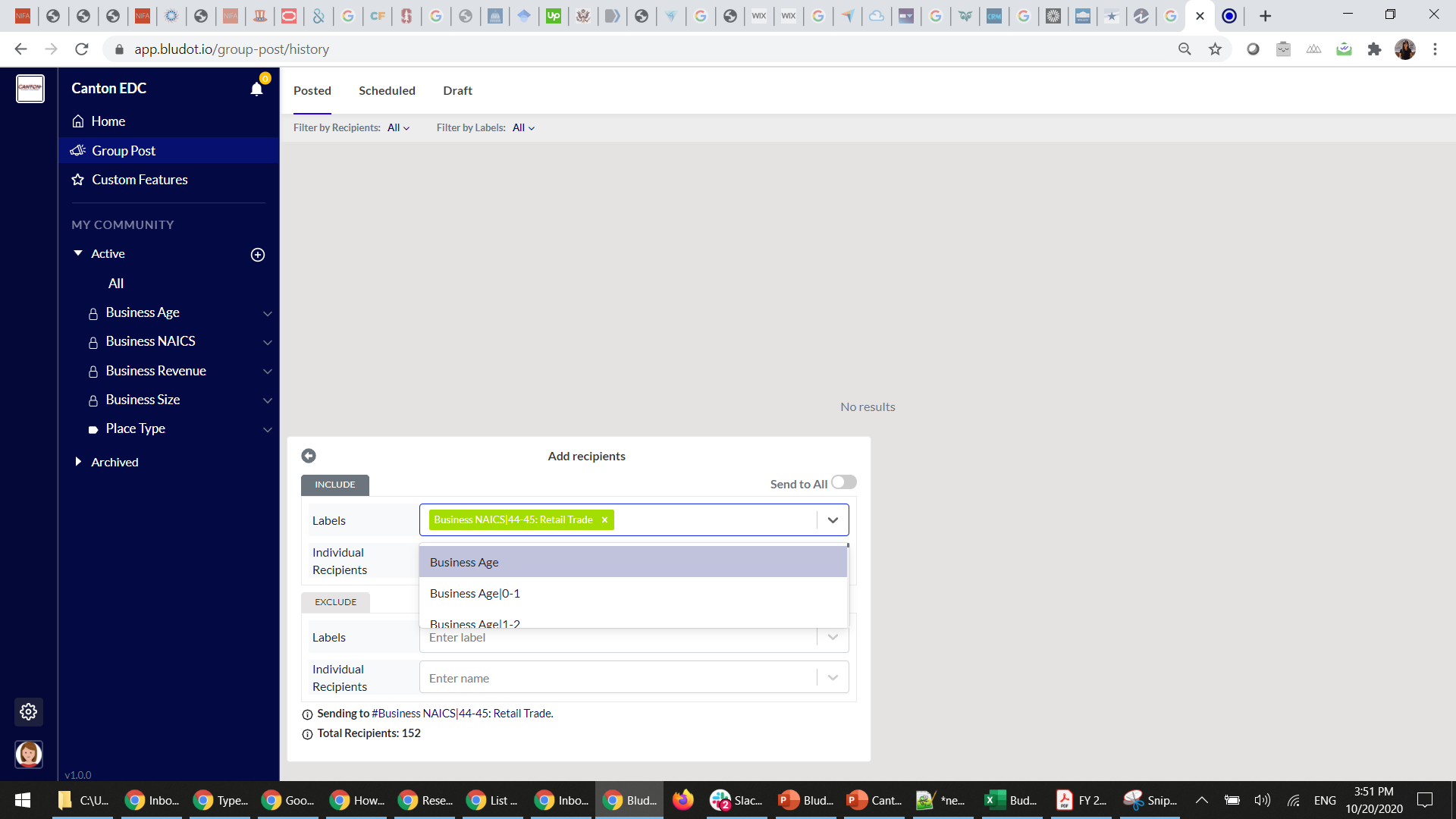 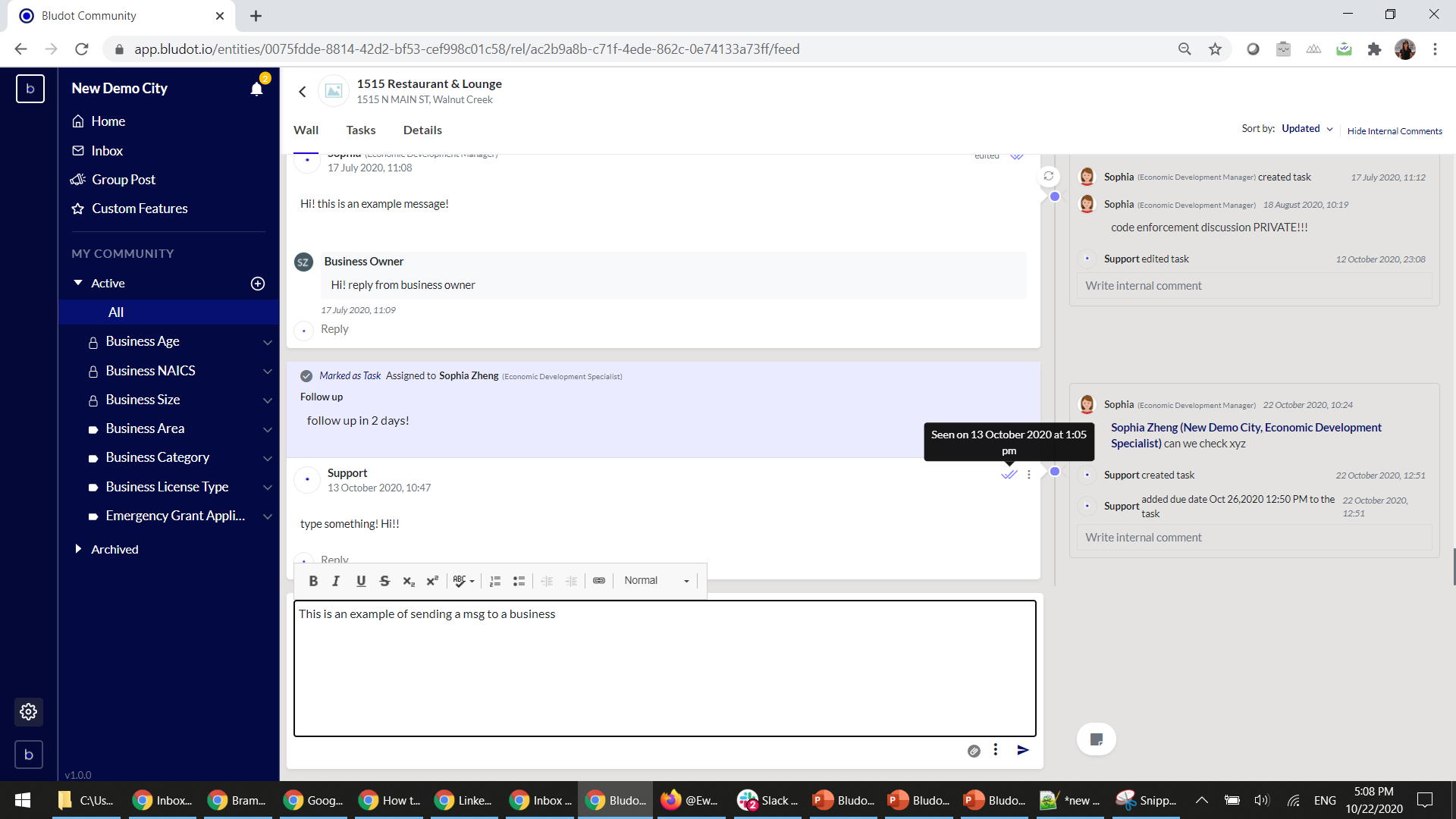 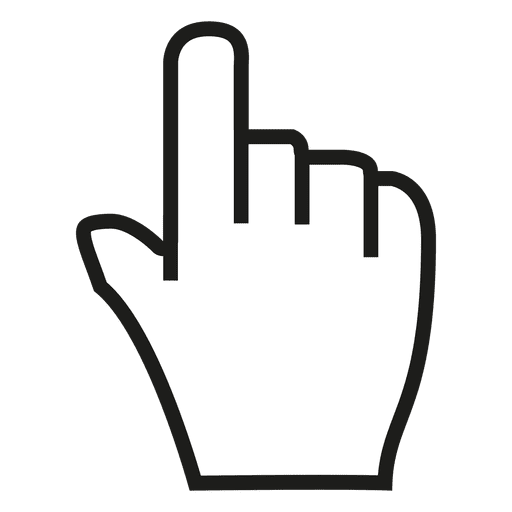 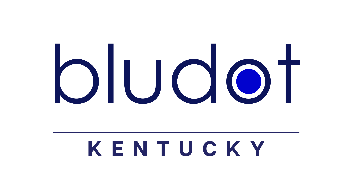 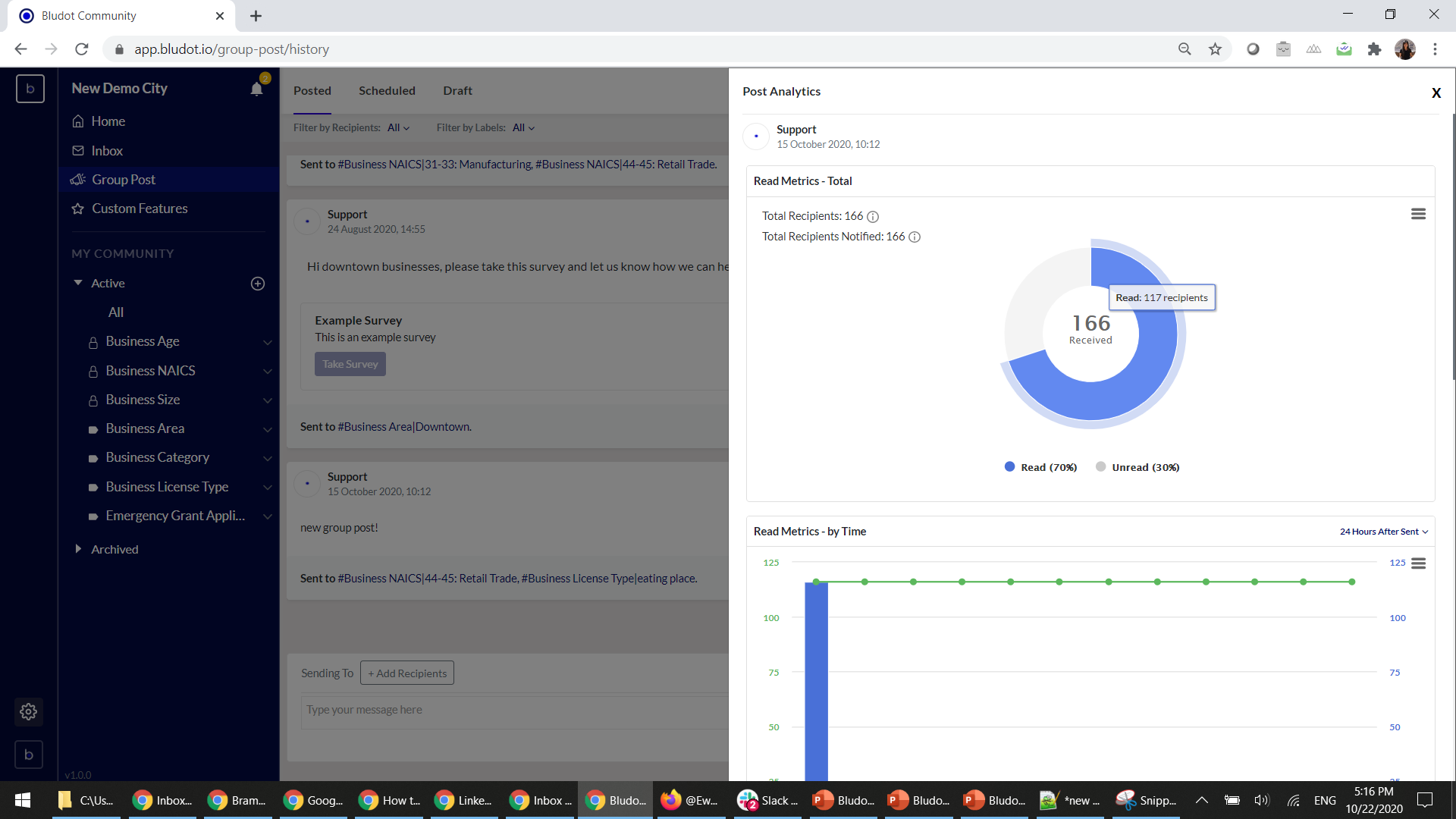 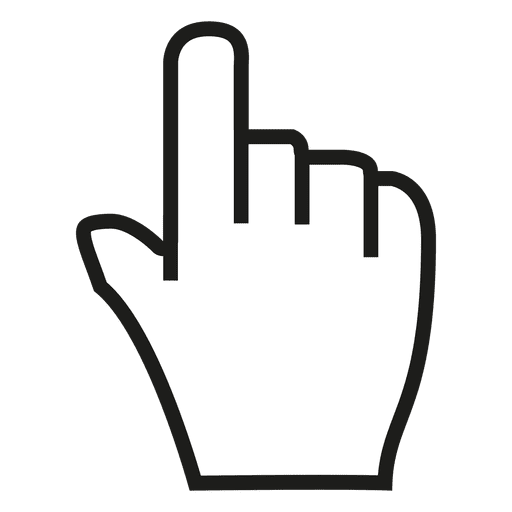 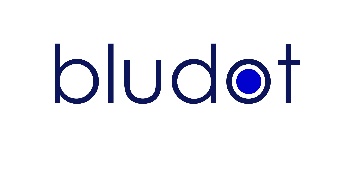 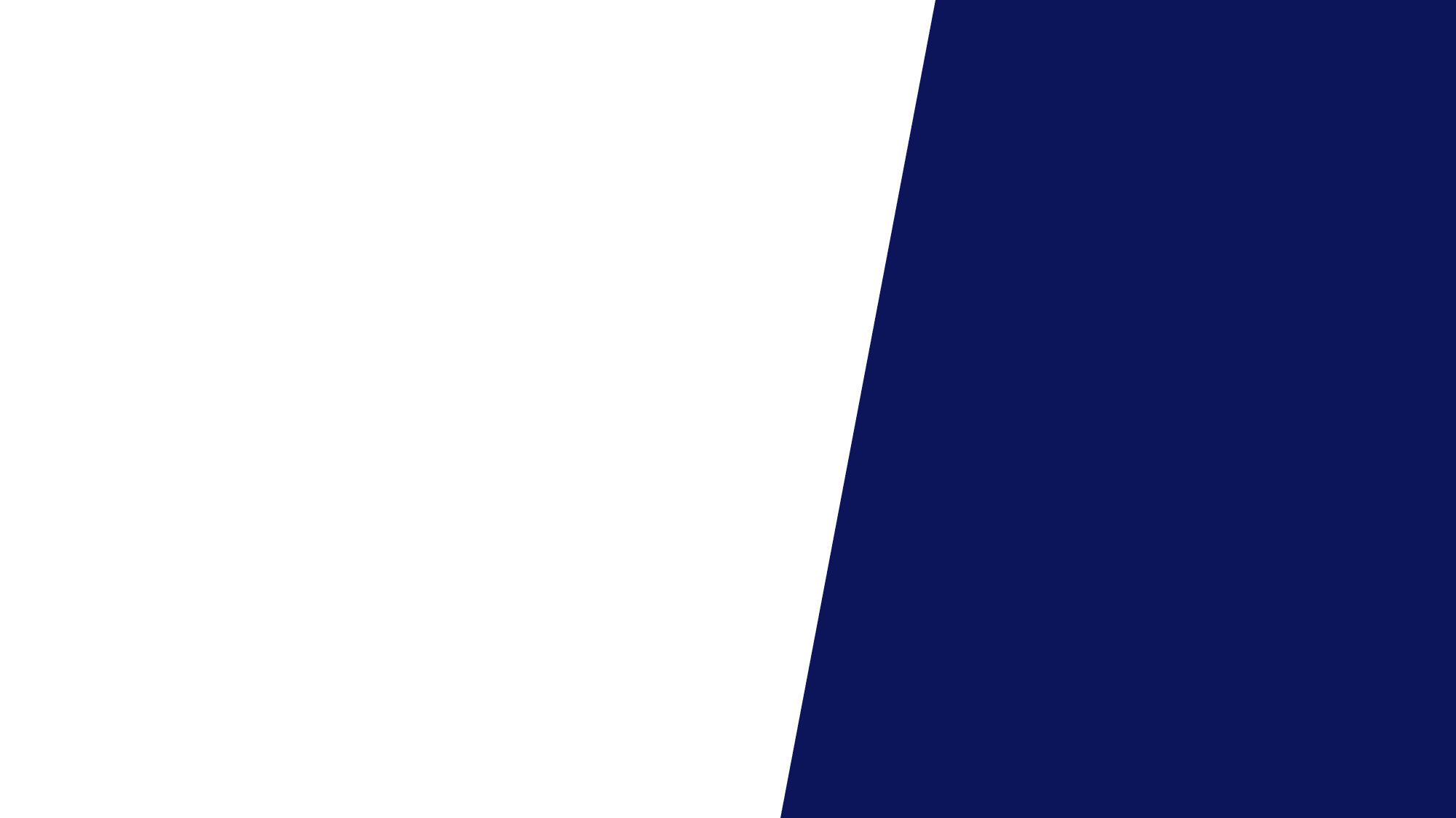 Sign up for 
Bludot Onboarding Session

November 16th 11am ET
•
Contact us at
Beka Burton|beka.burton@uky.edu
Thank you!